بسم الله الرحمن الرحیم
برنامه ریزی استراتژیک منابع انسانی
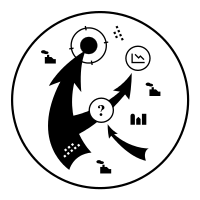 مدیریت استراتژیک ابتدا با تحلیل مسائل پیرامون محیط داخلی و خارجی سازمان، شکل می‌گیرد و پس از پیشنهاد استراتژی‌ها و راهبردهای ممکن و تحلیل آنها، یک یا چند راهبرد بهینه انتخاب می‌شود.
اهمیت برنامه ریزی منابع انسانی
1-از طریق برنامه ریزی متوالی استمرار رهبری را تسهیل و تضمین میکند
2-با برسی فراهم بودن کارکنان و مجموعه مهارتهای آنان در آینده برنامه ریزی استراتژیک را تسهیل میسازد
3-با برسی نیازمندیهای شغلی و تواناییهای کارکنان ، درک تغییرات و گرایشها در بازار نیروی کار را تسهیل میسازد
4-سازمان با تعیین مهارتهایی که برای کسب اهداف استراتژیک، مورد نیارند و همچنین تضمین موفقیت شغلی آتی در سازمان میتواند رشد و گسترش کارکنان را تسهیل سازد
5-با تعیین نیازهای کارکنان در واکنش به برنامه استراتژیک سازمان تخصیص منابع و برنامه ریزی بودجه را تسهیل میکند
6-با تخمین میزان کمبود یا مازاد کارکنان در آینده کارایی سازمان را تسهیل میکند
برنامه ریزی منابع انسانی فرایندی است که از اطلاعات قابل دسترس استفاده میکند تا مقتضیات مهارت و قابلیتهای مورد نیاز برای مواجهه با نیازهای بعدی سازمان را تعیین کند
سیر تحول مطالعات برنامه ریزی منابع انسانی از دیدگاه هول بروک
سیستمی از پیش بینی و مدیریت اطلاعات
فرایندی از تاثیر گذاری مدیریت برای پذیرفتن منابع انسانی به صورت بعدی از برنامه ریزی استراتژیک سازمان
به منزله موضوع انسجام بخش برای مدیریت منابع انسانی
رسمیت بخشیدن بخشیدن و قوت بخشیدن به شیوه های غیر رسمی برای ایجاد اعتبار دراز مدت در مدیریت افراد
رابطه برنامه ریزی استراتژیک و برنامه ریزی منابع انسانی
تحلیل شغل
کارمندیابی
انتخاب
آموزش
اهداف بلند مدت 
و کوتاه مدت
روشها و فرایندها
برنامه ریزی
استراتژیک
برنامه ریزی 
منابع انسانی
رویکرد پنج مرحله ای واکر برای پیوند برنامه ریزی منابع انسانی و برنامه ریزی استراتژیک
تعیین فلسفه سازمانی
کاوشگری محیطی
ارزیابی قوتها و ضعفهای سازمان
توسعه مقاصد و اهداف
توسعه استراتژیها
اجرای استراتژی
تدوین استراتژی
تحلیل استراتژیک
اجرای فرایندهایی برای نیل به نتایج مورد انتظار
اهداف سازمان 
قوتها و ضعف های سازمان
فرصتها و تهدیدات بیرونی
منبع مزیت رقابتی
روشن کردن انتظارات عملکرد و روشهای مدیریت آینده
ارزشها،اصول راهنما
رسالت سازمان
اهداف و اولویت ها
تخصیص منابع
مشخص کردن زمینه 
اهداف سازمان
قوتها و ضعفهای سازمان
فرصتها وتهدیدات بیرونی
منبع مزیت رقابتی
شناسایی موضوعات سازمانی مرتبط با کارکنان
تعریف استراتژیها، اهداف و برنامه های عملی منابع انسانی
اجرای فرایندها، خط مشی ها و شیوه های منابع انسانی
برنامه ریزی منابع انسانی
بیرونی                      درونی                           سازمان                         تجاری
کاوشگری
1.هدف قرار دادن فروش
2.تولید (نوآوری)
3.هدف قرار دادن سود
4.جایگاه بازار
1.سیستم پاداش سازمان
2.روش بررسی و مطالعه سازمان
3.شیوه های کاری سازمان
4.فرهنگ سازمانی
1.تحلیل ضایعات
2.تعداد شاغلان
3.بازنشستگی
4.مهارتهای مسیر شغلی
1.عرضه کنندگان بیرونی
2.کاردولتی
3.روندهای آموزش وپرورش
به حداقل رساندن شوکها
عرضه
تقاضا
پیشنگری
برنامه هایی برای
-کارمندیابی              -جبران خدمات                -روابط کار
   -آموزش و بهسازی     -بهبود و بهسازی              -انطباق
   -بهره وری              -هزینه ها                       -بهبود سازمانی
   -فناوری جدید           -بازنشستگی                    -انتقالات
برنامه ریزی
به کارگیری منابع انسانی
به کارگیری
تقاضا برای نیروی کار
برآورد منابع انسانی جاری

سیستم مدیریت منابع انسانی
تقاضا از عرضه بیشتر است
کارمندیابی
تعیین اهداف
تعریف رسالت سازمان
مقایسه تقاضا و عرضه منابع انسانی
عرضه از تقاضا بیشتر است
کاهش کارمندیابی
عرضه منابع انسانی
وقتی سازمان با کمبود منابع انسانی روبروست :
الف) افزایش عرضه منابع انسانی از طریق :
منابع بیرونی به صورت :
آگهی در جاهای مختلف
کارمند یابی به طرق گوناگون
جذب افراد از سنین، نژاد، جنسیت، ملیت و...
منابع درونی به صورت :
ترفیع دادن به گونه های متفاوت
آموزش کارکنان موجود
به کار گیری مجدد کارکنان
ب) کاهش تقاضا برای منابع انسانی از طریق :
طرح ریزی مجدد کار 
استفاده از کارکنان موجود به شیوه متفاوت- تمام وقت و غیره
ماشینی کردن کار
ج) حفظ و نگهداری ، بهبود و پیشرفت از طریق:
بهبود وضعیت و شرایط
آموزش 
ترغیب ، پاداش
وقتی سازمان با مازاد منابع انسانی روبروست :
الف) افزایش تقاضا از طریق :
افزایش بازارها برای فرآورده ها یا خدمات
ب) کاهش عرضه از طریق:
بازنشستگی زود هنگام
داوطلبانه کردن کار
عزل و برکناری نیروی مازاد اجباری
ج) نگهداری وثیقه برای حسن انجام کار از طریق:
قراردادهای کوتاه مدت
انتخاب اساسی در به کارگیری منابع انسانی جهتگیری داخلی در مقابل بیرونی
مایلز و اسنو عقیده داشتند که سرمایه انسانی را همانند اشکال دیگر سرمایه گذاری می توان ایجاد کرد یا خرید. یعنی همانگونه که لپاک و اسنل اظهار داشتند از یک سو، سازمانها ممکن است استخدام را درونی کنند و از سوی دیگر ممکن است به وسیله منبع گزینی خارجی برای کارکردهای خاص از طریق عاملانی که ریشه در بازار دارند ، استخدام را بیرونی کنند
بازارهای کار داخلی و گزینه ساختن
از لحاظ ورود سازمانی بنادر و لنگرگاههای محدود و مشخص شده ای دارد. این امر موجب محدودیت رقابت شغلی برای دیگر کارکنان کنونی می شود.
ارتقاء صرفا از طریق یک مسیر شغلی از پیش تعیین شده بر اساس ارشدیت یا شایستگی صورت میگیرد و برای ترغیب تعلق خاطر و دلبستگی به خدمت در بلند مدت طراحی می شود.
شیبهای مهارت و پرداخت بازتابی از دانش تخصصی مرتبط با سازمان و آموزش ضمن خدمت است تا از این طریق نگهداری کارکنان ترغیب شود.
امنیت شغلی ایجاد شرایطی که بتوان اطمینان یافت که افراد در یک گستره زمانی قابل توجهی میتوانند به کار و فعالیت سازمانی دامه دهند. ( پین فیلد و برنر )
مزایای به کار گماری مبتنی بر بازارهای نیروی کار داخلی
موجب گسترش و تقویت استخدام بلند مدت میشود.
در طول زمان شبکه های میان فردی بسیار مهم و نیز دانش تخصصی در مورد سازمان و مشاغل آن ایجاد و حفظ میکند.
هزینه های نیروی کار کاهش میابد.
موجب کارآمد تر شدن وضعیت به کارگماری بخصوص از لحاظ انتخاب و غربال کردن میشوند.
معایب به کارگماری مبتنی بر بازارهای نیروی کار داخلی
هزینه های سنگینی دارد
چون بر نظامهای اداری تکیه دارد، در نتیجه ایجاد بروکسی همیشه در حال رشد و گسترش است و بروکراسی نیز موجب افزایش هزینه های بالا سری و کاهش انعطاف پذیری و سرعت عمل سازمانی میشود.
چون امنیت شغلی عنصر محوری نظامهای بازار کار داخلی را تشکیل می دهد، نیروی کار عملا هزینه ثابتی برای سازمان محسوب میشوند .
موجب عدم انعطاف پذیری فرهنگی در سازمان میشود.
بازارهای کار بیرونی و گزینه خریدن
سازمانهایی که ترجیح میدهند منابع انسانی خود را خریداری کنند بیشتر پستهای سازمان را به کارکنان خرج از سازمان تخصیص میدهند و ناگزیر میشوند که صرفا قیمت این منابع را بر اساس قیمت بازار پرداخت کنند و بر کیفیت داده هایی متکی باشند که از طریق بهروری بالقوه داوطلبان بیرونی در اختیار سازمان قرار میگیرد.
فرایند کار سازمانی ، بسیار پیچیده و اختصاص به سازمان داشته باشد که در نتیجه سرمایه انسانی مختص را ایجاب کند.
فرایند کاری ، نسبتا ثابت باشد و سرعت تغییر فناوری به اندازه کافی آرام باشد تا شرایط پیشرفت مستمر سرمایه انسانی را فراهم آورد.
بازار نیروی کار به اندازه کافی متراکم و انبوه باشد که بازار نیروی کار داخلی مناسبی را برای سازمان فراهم آورد و از لحاظ هزینه نسبت به سازمانهایی که بر کارمند یابی بیرونی تکیه میکنند مزیت داشته باشد. ولی تا آن اندازه انبوه و متراکم نباشد که کارکنان ارزشمندی را که سازمان بروی آنها سرمایه گذاری کرده است به جستجوی شغل در سازمان دیگر ترغیب شود.
استراتژی کسب و کار به جای رشد سریع و فرصت طلبانه، خواهان رشد مستمر و تکوینی مبنی بر اشتراک مساعی کارکنان یا خدمت به مشتری باشد.
فرهنگ سازمان بیش از انعطاف پذیری و نوآوری بر ثبات و تعهد تاکید کند.